Исполнение бюджета за 2023 год и формирование бюджета  на 2024 год
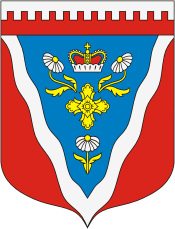 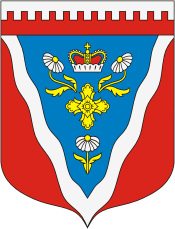 Доходы  бюджета за  2023 год
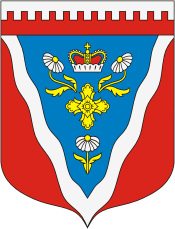 Исполнение расходной части бюджета 
за  2023 год
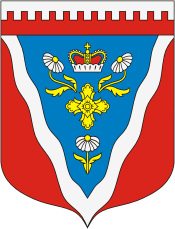 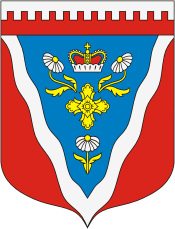 Исполнение муниципальных программ за 2023 год и  план на 2024 год
Показатели муниципальных программ
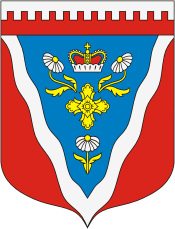 Доходы бюджета на 2024 год
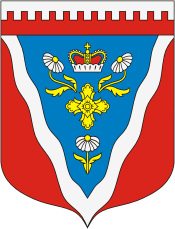